PHY 742 Quantum Mechanics II
12-12:50 AM  MWF  Olin 103
Notes for Lecture 26

Quantum mechanics of multiple particle systems

Continue reviewing Professor Carlson’s textbook: Chapter  10. Multiple particles (Sec. A&B)
Non-interacting particles
Second quantized formalism for Bose particles
Second quantized formalism for Fermi particles
Interaction terms
04/03/2020
PHY 742 -- Spring 2020 -- Lecture 26
1
[Speaker Notes: In this lecture, we will continue our consideration of multiple particle systems which is discussed in Chapter 10 of your textbook.     We continue to consider the ideal situation in which the multiple particles do not interact with each other.]
Tenative plan --
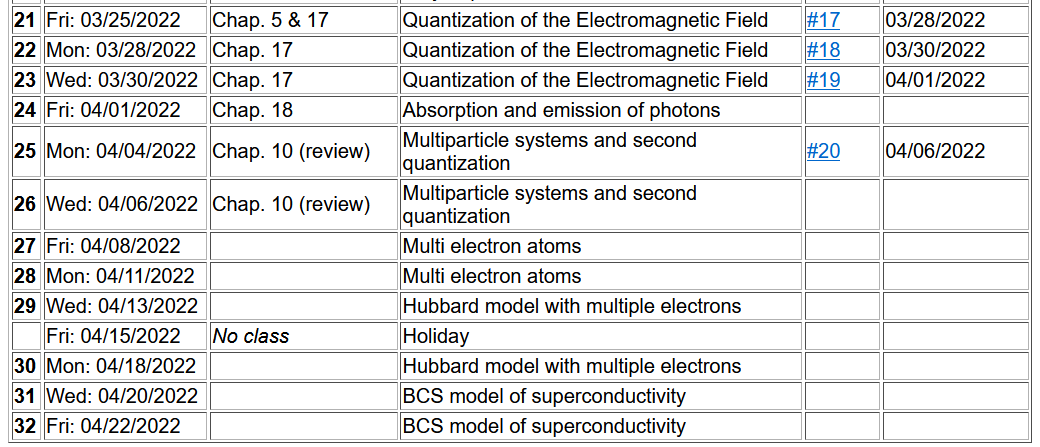 04/03/2020
PHY 742 -- Spring 2020 -- Lecture 26
2
Quantum mechanical treatment of multiparticle systems
z
1
2
4
3
5
y
x
04/03/2020
PHY 742 -- Spring 2020 -- Lecture 26
3
[Speaker Notes: This diagram illustrates a general system to be considered where N particles are described by N different coordinates. The lower case “h” is used to emphasize a single particle Hamiltonian.]
Quantum mechanical treatment of multiparticle systems
Here we are using h(r) to denote single particle contributions.
Does not take into account particle symmetry.
04/03/2020
PHY 742 -- Spring 2020 -- Lecture 26
4
[Speaker Notes: Here we summarize the equations from Lecture 25.    The non-interacting total Hamiltonian can be written as a sum of single particle Hamiltonian terms.]
Refinement of the results for treatment of distinguishable or indistinguishable particles
P=permutation operator
04/03/2020
PHY 742 -- Spring 2020 -- Lecture 26
5
[Speaker Notes: Here we summarize the particle permutation properties of Fermi and Bose particles.    Using the permutation operator.]
Treating multiparticle systems using  “second” quantization formalism
04/03/2020
PHY 742 -- Spring 2020 -- Lecture 26
6
[Speaker Notes: Defining the basis eigenstates from the single particle Hamiltonian.]
Treating multiparticle systems using  “second” quantization formalism -- continued
04/03/2020
PHY 742 -- Spring 2020 -- Lecture 26
7
[Speaker Notes: Introducing the notion of “second” quantization.]
In general, the number operator can be expressed in terms of a product of two operators.   For the case of Bose particles, these operators are very similar to the raising and lowering operators of the harmonic oscillator.
04/03/2020
PHY 742 -- Spring 2020 -- Lecture 26
8
[Speaker Notes: Considering first the case of Bose particles.]
Second quantization for Bose particles, continued
04/03/2020
PHY 742 -- Spring 2020 -- Lecture 26
9
[Speaker Notes: For Bose particles, we can use the same relationships found for harmonic oscillators and for the quantized electromagnetic fields.]
Second quantization for Fermi particles
04/03/2020
PHY 742 -- Spring 2020 -- Lecture 26
10
[Speaker Notes: Now consider the case for Fermi particles.]
These results follow from the anti commutator relations of the operators.
04/03/2020
PHY 742 -- Spring 2020 -- Lecture 26
11
[Speaker Notes: These results follow from the anti-commutation relations.    Your homework for this lecture is to verify these relationships.]
Some details --
04/03/2020
PHY 742 -- Spring 2020 -- Lecture 26
12
04/03/2020
PHY 742 -- Spring 2020 -- Lecture 26
13
Note that the symmetry of the wavefunction is built into the formalism for Bose particles
Note that the antisymmetry of the wavefunction is built into the formalism for Fermi particles
04/03/2020
PHY 742 -- Spring 2020 -- Lecture 26
14
[Speaker Notes: What do you think are the advantages/disadvantages of this second quantized formalism?]
More general treatment of multiparticle system
interparticle interaction
04/03/2020
PHY 742 -- Spring 2020 -- Lecture 26
15
[Speaker Notes: Next time, we will start to think about what happens when the particles interact.]
Pros and Cons for using second quantization –

Pros –
Beautiful, compact, ….
Worthy of  physicists …

Cons –
Does not really introduce new physics
Slater determinants and symmetrization/antisymmetrization operators are good enough
04/03/2020
PHY 742 -- Spring 2020 -- Lecture 26
16
Historical paper and its use of second quantization --
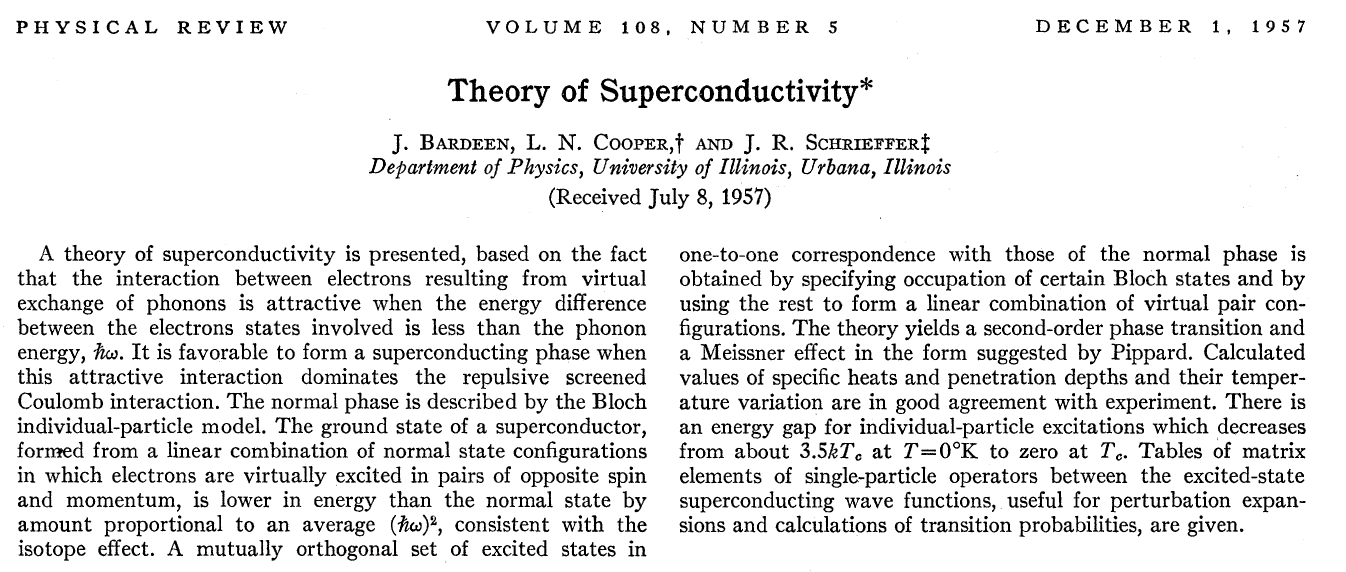 04/03/2020
PHY 742 -- Spring 2020 -- Lecture 26
17
Model Hamiltonian for Cooper pairs  (weakly paired electrons described by bk which interact via the potential term --
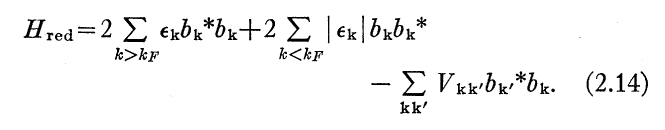 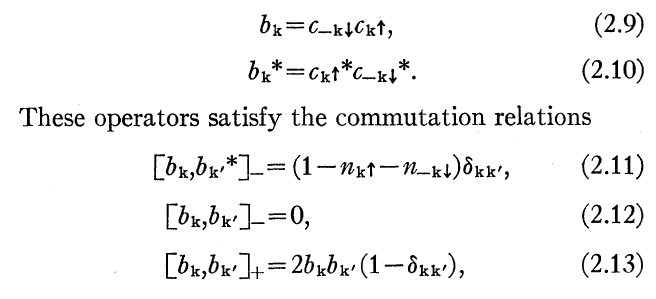 04/03/2020
PHY 742 -- Spring 2020 -- Lecture 26
18
Example of a multi-electron atom – He atom with 2 electrons and   Z=2
04/03/2020
PHY 742 -- Spring 2020 -- Lecture 26
19
What is missing?
Electron spin.
Electron spin does not appear in this Hamiltonian and therefore cannot effect the analysis?
Electron spin does not appear in this Hamiltonian but can have a profound effect on the analysis?
04/03/2020
PHY 742 -- Spring 2020 -- Lecture 26
20
04/03/2020
PHY 742 -- Spring 2020 -- Lecture 26
21
Spectrum of single particle states for He atom  (schematic)
.
.
.
04/03/2020
PHY 742 -- Spring 2020 -- Lecture 26
22
Ground state configuration for He atom
.
.
.
04/03/2020
PHY 742 -- Spring 2020 -- Lecture 26
23
Expectation value of  Hamiltonian for ground state of He atom
04/03/2020
PHY 742 -- Spring 2020 -- Lecture 26
24
Expectation value of  Hamiltonian for ground state of He atom
04/03/2020
PHY 742 -- Spring 2020 -- Lecture 26
25
Now consider the interaction term
04/03/2020
PHY 742 -- Spring 2020 -- Lecture 26
26
Expectation value of  Hamiltonian for ground state of He atom
04/03/2020
PHY 742 -- Spring 2020 -- Lecture 26
27
Evaluation of two particle term, continued
Why?
Next time, we will analyze this result and consider extension of the analysis  to excited electronic states of He.
04/03/2020
PHY 742 -- Spring 2020 -- Lecture 26
28
[Speaker Notes: To be continued….]